Miscellaneous Reactions of Synthetic Importance
Mitsunobu Reaction
The Mitsunobu Reaction constitutes a reliable way to activate an alcohol as a leaving group, thus allowing an Sn2 substitution by selected nucleophiles.
The nucleophile is introduced as its conjugate acid, with the conjugate acids of the best nucleophiles having pKa < 7.
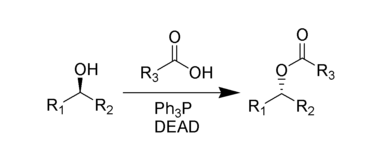 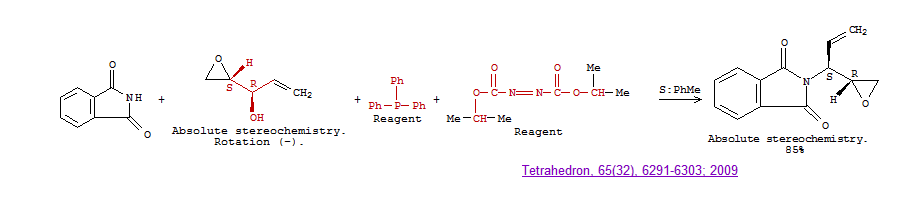 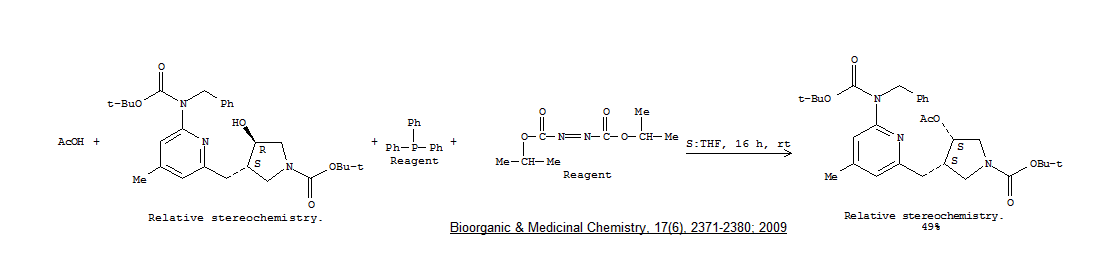 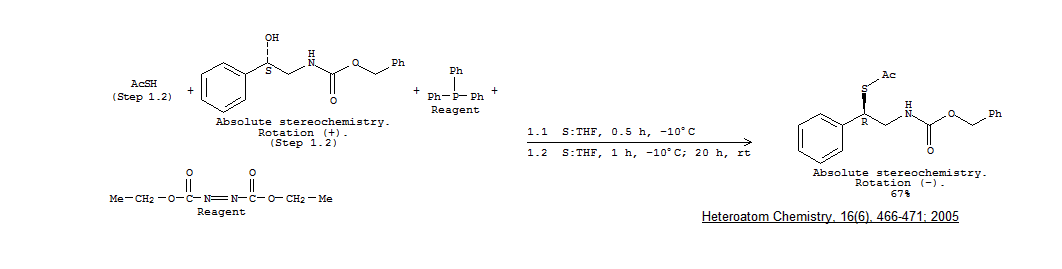 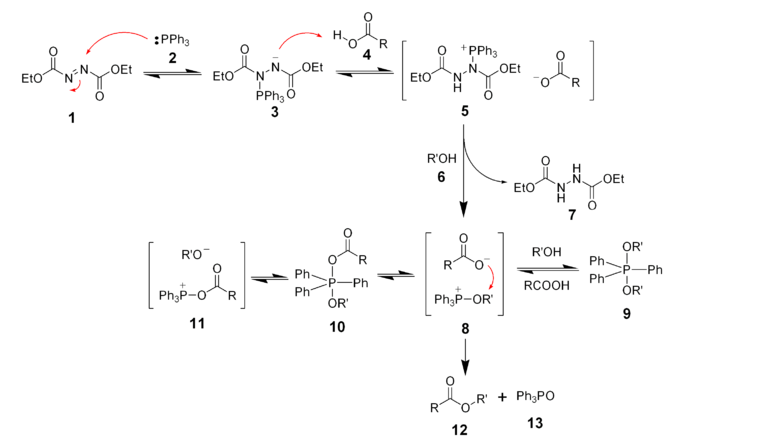 The Wittig Reaction
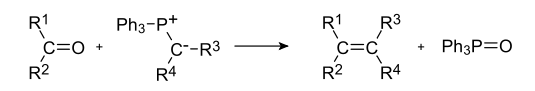 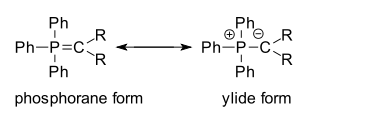 Mechanism
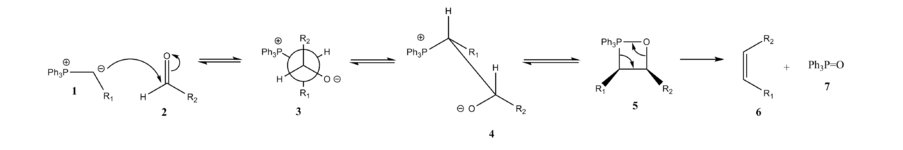 As a rule of thumb, ‘stabilized’ ylides (those having additional carbanion-stabilizing groups) produce alkenes of E geometry, while ‘unstabilized’ ylides produce alkenes of Z geometry.
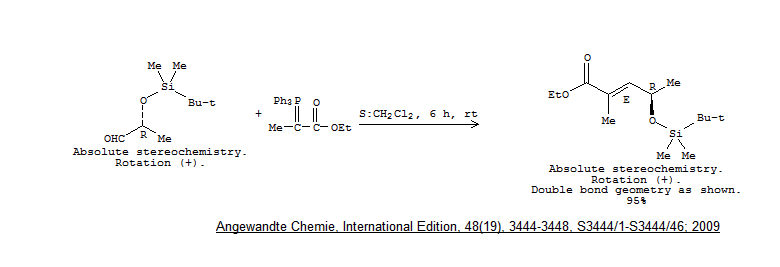 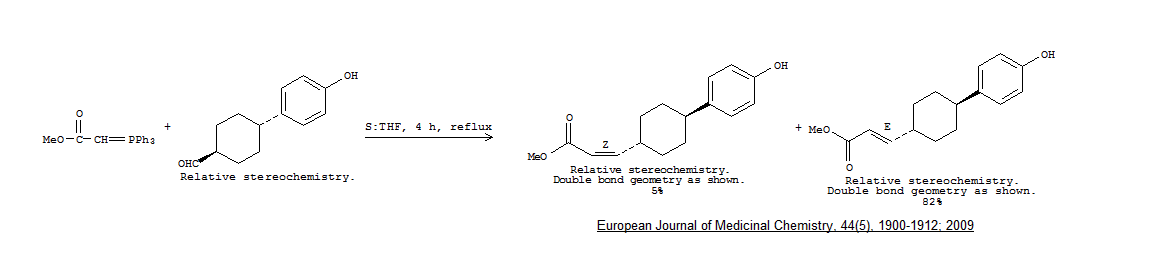 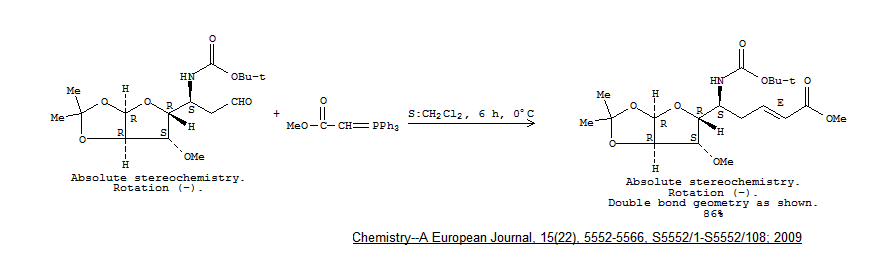 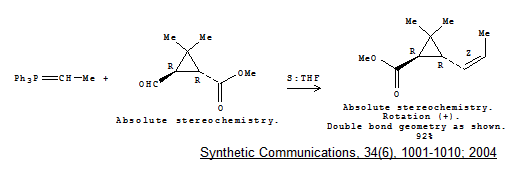 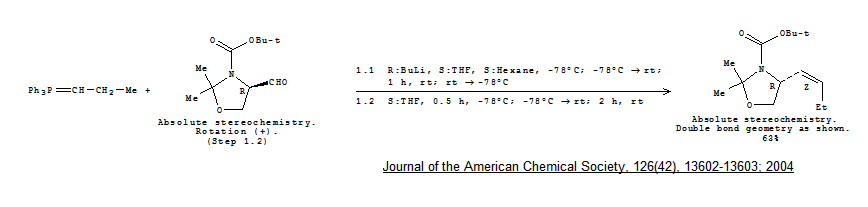 Horner-Wadsworth-Emmons Reaction
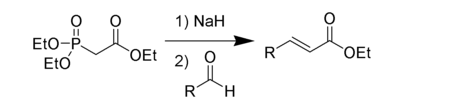 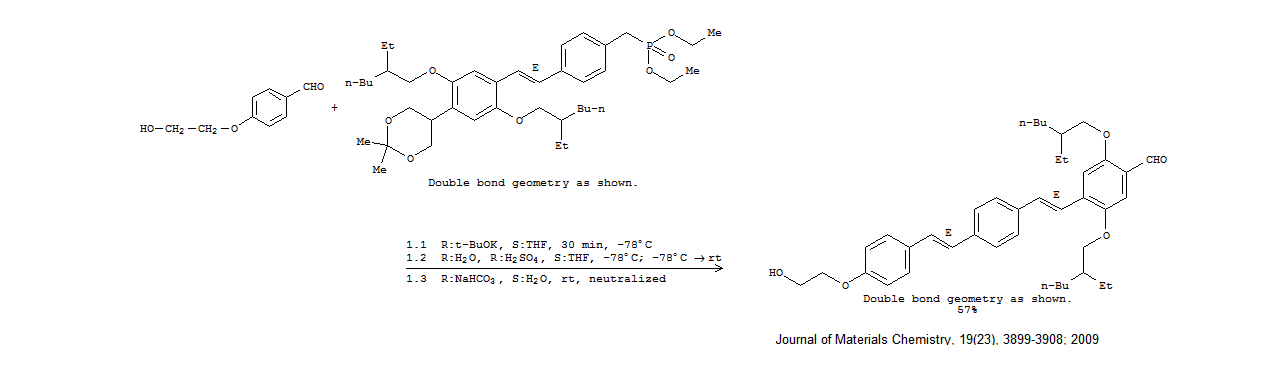 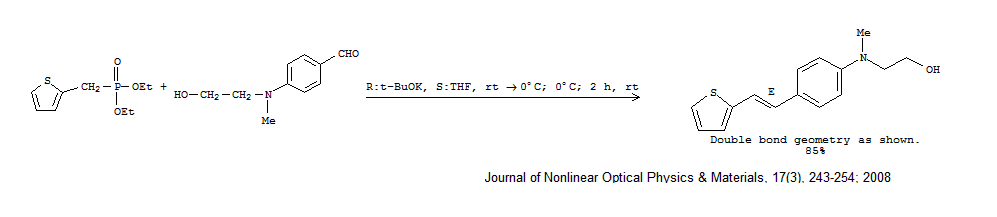 Mechanism
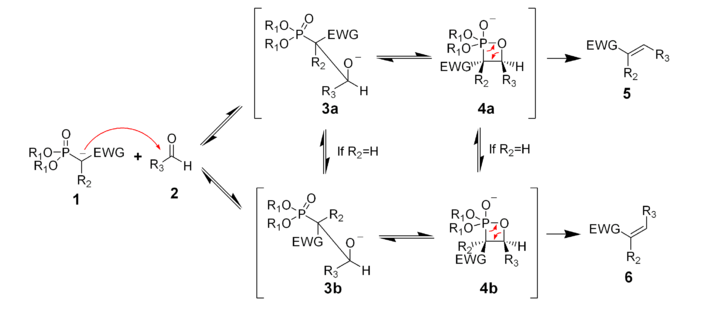 Under the usual conditions, the HWE reaction tends to prefer formation of the alkene with the E geometry.
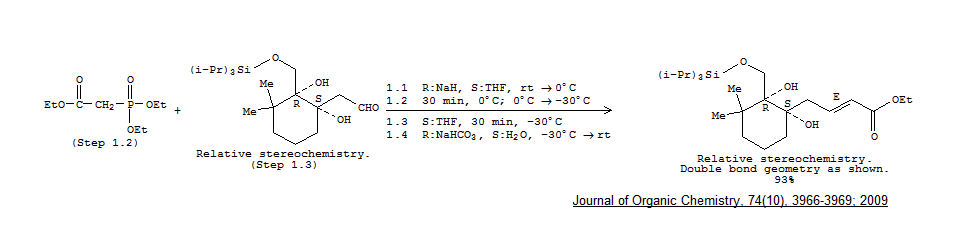 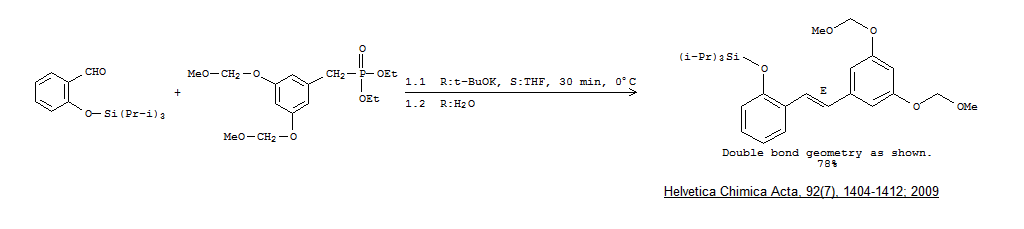 However, under specialized conditions, shown below, the alkene of the Z geometry can be produced.
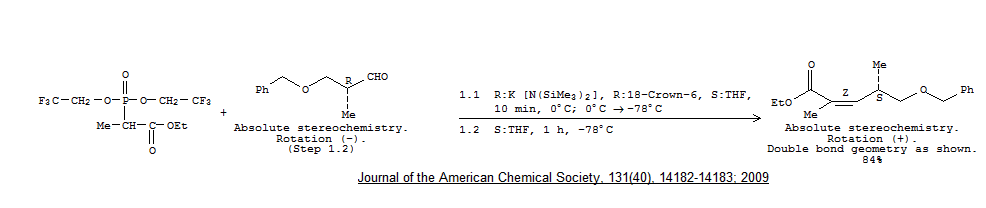